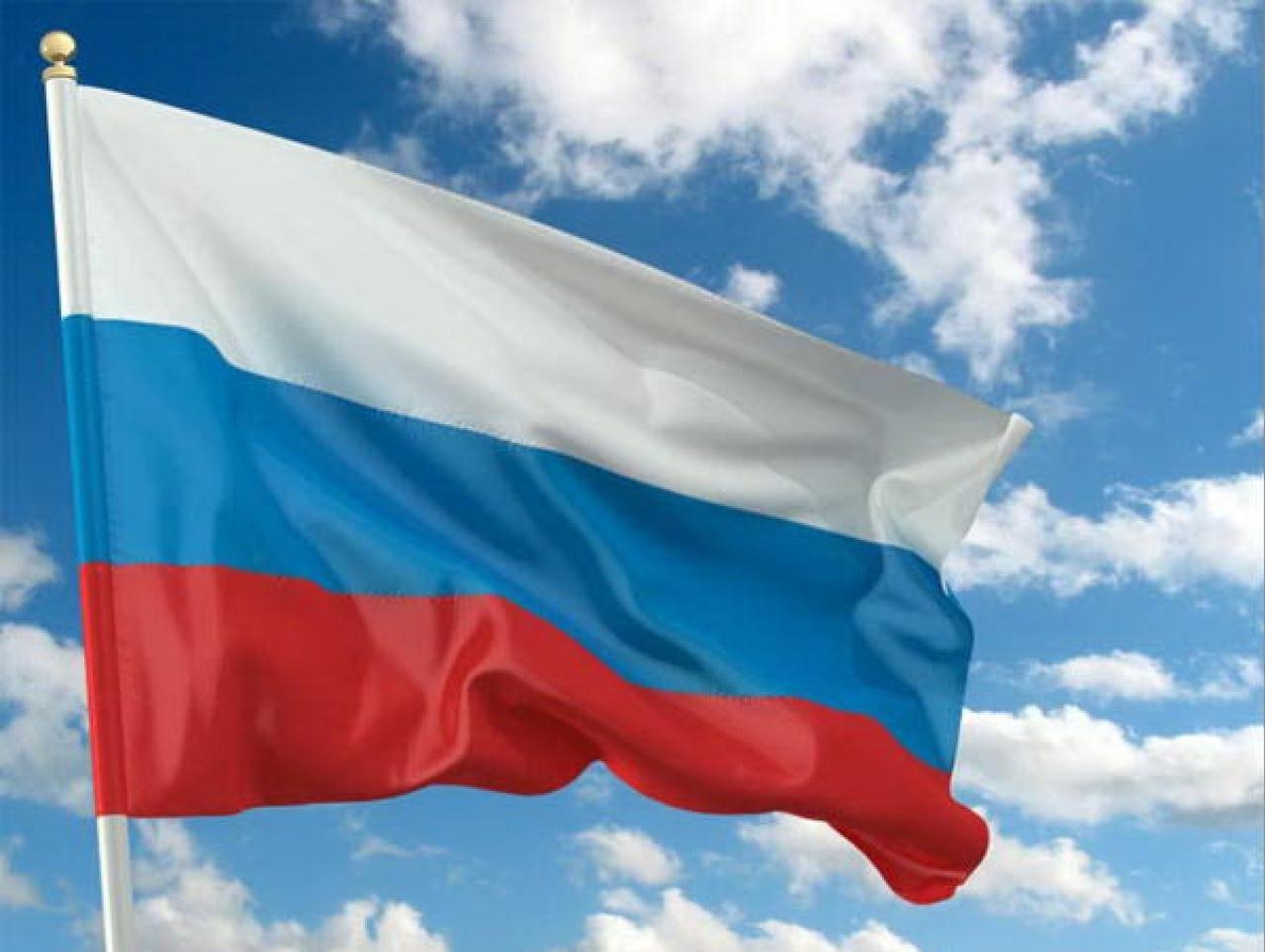 ЧИСЛЕННОСТЬ

НАСЕЛЕНИЯ

РОССИИ
География  8 класс
Численность населения – количество людей в определенное время в данном месте.

*  Численность населения узнают по переписям.
В экономически развитых странах мира переписи населения проводятся один раз в 5 лет.
1897 г. – первая перепись населения в Российской империи.
2002 г. – первая перепись населения в РФ.
1 октября 2010 года – последняя перепись населения в РФ (142,8 млн. чел)
ДИНАМИКА  ЧИСЛЕННОСТИ  НАСЕЛЕНИЯ  РОССИИ
ДЕМОГРАФИЧЕСКИЙ  КРИЗИС (зима) – 
резкое снижение численности населения в стране.
ПРИЧИНЫ  СНИЖЕНИЯ  ЧИСЛЕННОСТИ НАСЕЛЕНИЯ:
Многочисленные войны (из 8 веков своего существования более 400 лет Россия воевала).
Коллективизация и репрессии в стране.
Миграции (недовольство существующим режимом).
«Утечка умов».
Некачественное питание.
Стрессы.
Вредные привычки.
Низкий уровень жизни в стране.
Занятость женщин в материальном производстве.
Высокая младенческая смертность.
Низкая продолжительность жизни в стране.
ЕСТЕСТВЕННЫЙ  ПРИРОСТ  НАСЕЛЕНИЯ (Е.П.) – разница между числом родившихся и числом умерших людей за определенный промежуток времени.
ЕП =  Р – С, где Р – рождаемость
                      С – смертность

ПРОМИЛЛЕ – количество людей из расчета на тысячу жителей.
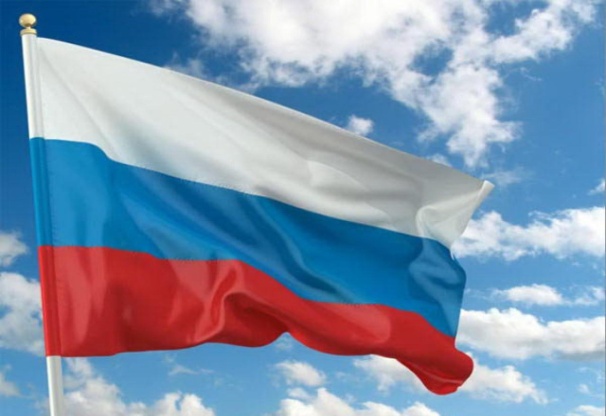 СТАТИСТИКА:
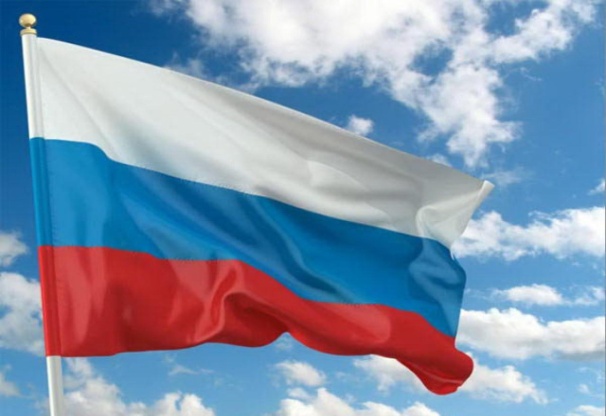 В среднем в России в сутки рождается 5 294 ребёнка. То есть в среднем один ребёнок появляется на свет каждые 16 сек.
Каждые 17 сек. в России умирает один человек. Получается, что в России в сутки умирает в среднем 5 226 человек.
Регионы-лидеры 
        с высоким ЕП
 (более 10 промилле):
1. Чеченская республика. 
2. Республика Ингушетия. 
3. Республика Тыва.
4. Республика Дагестан. 
5. Ямало-Ненецкий АО. 
6. Ханты-Мансийский АО.
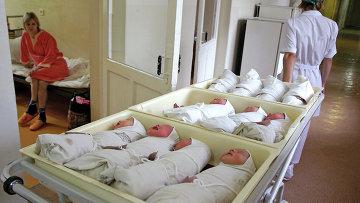 Регионы с низким ЕП:
Псковская область. 
Тульская область.
Тверская область. 
 Новгородская обл.
Тамбовская обл.
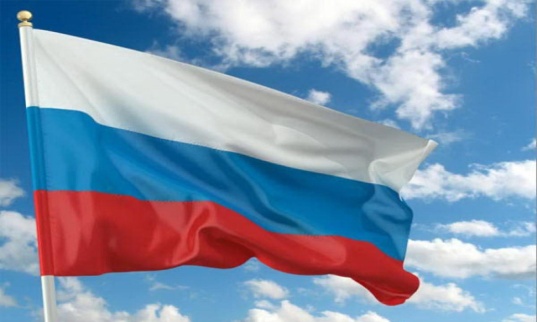 ВОСПРОИЗВОДСТВО  НАСЕЛЕНИЯ –
 смена поколений.
Типы воспроизводства  населения
СОВРЕМЕННЫЙ

Р  (низкая)
С (низкая)
ЕП (низкий)
ТРАДИЦИОННЫЙ
Р (высокая)
С (относительно низкая)
ЕП (высокий)
ГЛАВНЫЕ  ПРИЧИНЫ  ИЗМЕНЕНИЯ
 ЧИСЛЕННОСТИ  НАСЕЛЕНИЯ:
Смертность
Рождаемость
Естественный прирост
Механический
прирост
Иммиграция
Эмиграция
Механический (миграционный) прирост- 
разница между числом прибывших на определенную территорию и числом выбывших за ее пределы за определенный период времени.

Иммигранты – прибывшие в страну на постоянное или временное проживание.

Эмигранты – выбывшие из страны люди.
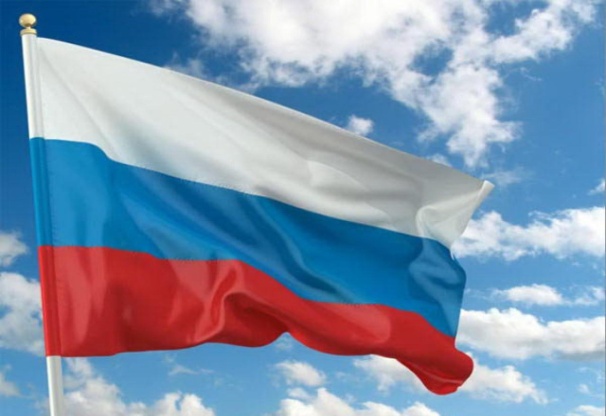 П. 38, с.188 (вопросы письменно)